ACADEMIC COMMITTEE
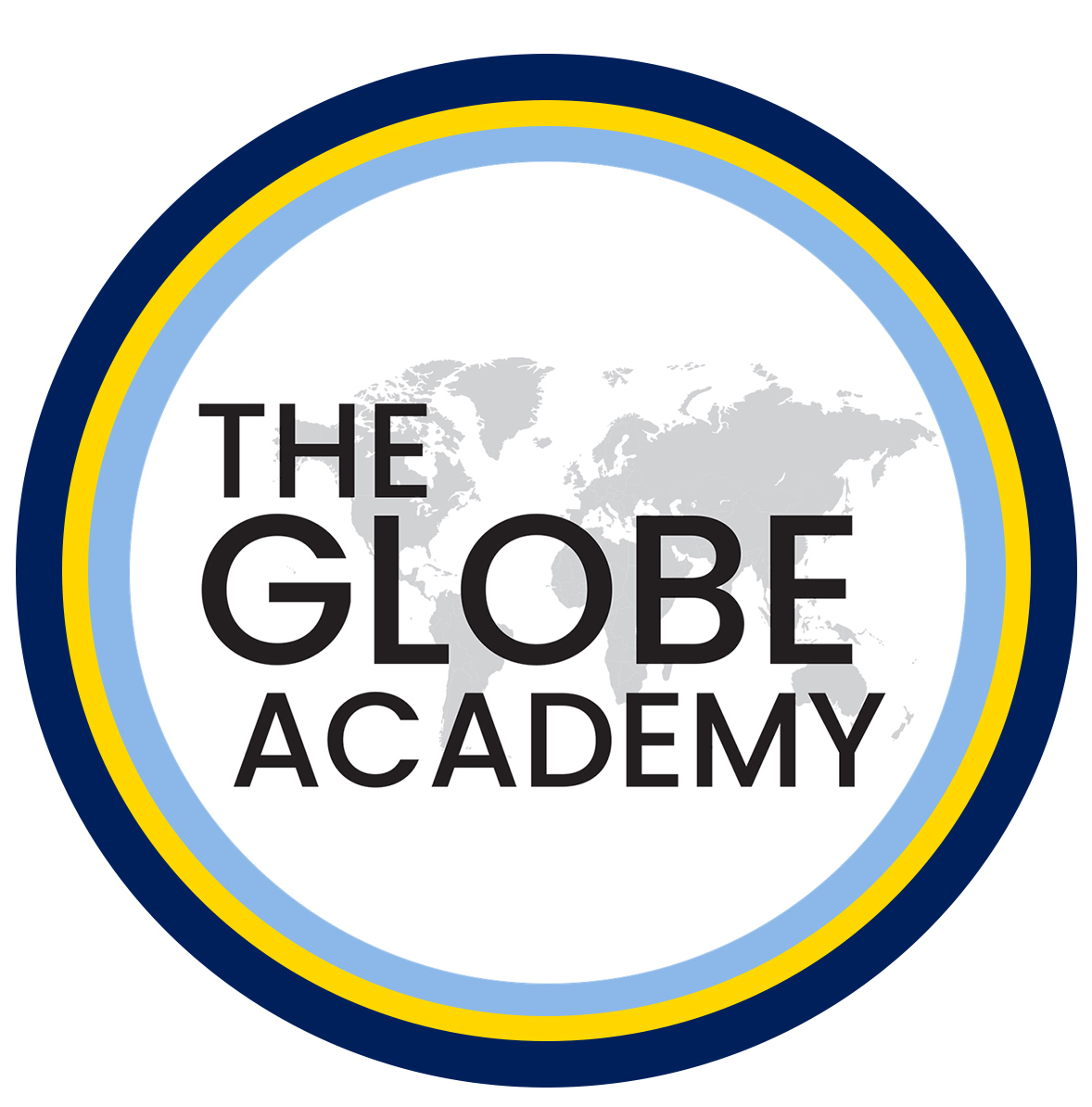 August 2020 Board Meeting Report Drew Reynolds, PhD, MSW, MEdCommittee Chair & Academic Committee Members
GLOBE at a GlanceDemographic Report
Data from GLOBE records in Infinite Campus
GLOBE 2020-2021
Data pulled from Infinite Campus in early August 2020
Missing some families not yet completing enrollment paperwork.
STUDENT BODY (TOTAL ENROLLED = 1,073)
2019-2020: 
Note: Does not include all students, some still finalizing enrollment forms as of date of data pull
RACE/ETHNICITY
RACE/ETHNICITY BY GRADE LEVEL
RACE/ETHNICITY BY GRADE LEVEL
GIFTED AND TALENTED
23% Gifted and Talented 
No statistically significant difference by gender
White and Asian students more likely to be enrolled compared to Black students
Note: testing not completed in Spring 2020.
SPECIAL EDUCATION
7.6% Special Education 
11.2% Male vs. 4.0% Female
Race not a predictor of enrollment